FUNGSI BOOLEAN
LOGIKA MATEMATIKATeknik Informatika - UNIKOM
1
FUNGSI BOOLEAN
Fungsi Boolean (disebut juga fungsi biner) adalah pemetaan dari Bn ke B melalui ekspresi Boolean, kita menuliskannya sebagai

		f : Bn  B

yang dalam hal ini Bn adalah himpunan yang beranggotakan  pasangan terurut ganda-n (ordered n-tuple) di dalam daerah asal B.
2
Fungsi boolean
Misalkan x1, x2, x3, … , xn merupakan variabel-variabel aljabar Boolean. Fungsi Boolean dengan n variabel adalah fungsi yang dapat dibentuk dari aturan-aturan berikut :
fungsi konstan
	f(x1, x2, x3, … , xn) = a
fungsi proyeksi
	 f(x1, x2, x3, … , xn) = xi 	 i = 1, 2, 3, … , n
fungsi komplemen
	 g(x1, x2, x3, … , xn) = (f(x1, x2, x3, … , xn))’
fungsi gabungan
	h(x1, x2, x3, … , xn) = f(x1, x2, x3, … , xn) +  g(x1, x2, x3, … , xn)
	h(x1, x2, x3, … , xn) = f(x1, x2, x3, … , xn) . g(x1, x2, x3, … , xn)
3
Bentuk fungsi boolean
Suatu fungsi Boolean dapat dinyatakan dalam bentuk yang berbeda tetapi memiliki arti yang sama
Contoh :
	f1(x,y) = x’ . y’
	f2(x,y) = (x + y)’

f1 dan f2 merupakan bentuk fungsi boolean yang sama, yaitu dengan menggunakan Hukum De Morgan.
4
KOMPLEMEN FUNGSI
Cara pertama: menggunakan hukum De Morgan
Hukum De Morgan untuk dua buah peubah, x1 dan x2, adalah  
 		 
Contoh. Misalkan f(x, y, z) = x(y’z’ + yz), maka
    f ’(x, y, z)  = (x(y’z’ + yz))’
        		   =  x’ + (y’z’ + yz)’
        	      	   =  x’ + (y’z’)’ (yz)’
        	      	   =  x’ + (y + z) (y’ + z’)
5
KOMPLEMEN FUNGSI
Cara kedua: menggunakan prinsip dualitas. 
Tentukan dual dari ekspresi Boolean yang merepresentasikan  f,  lalu komplemenkan setiap literal di dalam dual tersebut. 
 
Contoh. Misalkan f(x, y, z) = x(y’z’ + yz), maka dual dari  f:	
x + (y’ + z’) (y + z)
 
komplemenkan tiap literalnya: x’ + (y + z) (y’ + z’) = f ’
      	
Jadi,  f ‘(x, y, z) = x’ + (y + z)(y’ + z’)
6
Nilai fungsi
Fungsi Boolean dinyatakan nilainya pada setiap variabel yaitu pada setiap kombinasi (0,1).

Contoh : Fungsi Boolean
f(x,y) = x’y + xy’ + y’
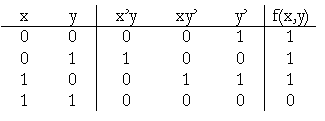 7
Cara representasi
8
BENTUK KANONIK
Ada dua macam bentuk kanonik:
Penjumlahan dari hasil kali (sum-of-product atau SOP)
Perkalian dari hasil jumlah (product-of-sum atau POS)
 
Contoh: 1.  f(x, y, z) = x’y’z + xy’z’ + xyz   SOP
          Setiap suku (term) disebut minterm
             2.  g(x, y, z) = (x + y + z)(x + y’ + z)(x + y’ + z’)(x’ + y + z’)(x’ + y’ + z)   POS
          Setiap suku (term) disebut maxterm
 Setiap minterm/maxterm mengandung literal lengkap
9
Bentuk Baku/STANDAR
Tidak harus mengandung literal yang lengkap.
Contohnya, 
 
 	f(x, y, z) = y’ + xy + x’yz  	(bentuk baku SOP)
 
	f(x, y, z) = x(y’ + z)(x’ + y + z’)	(bentuk baku  POS)
10
Konversi fungsi boolean
 SOP (Sum of product)
f1(x,y,z)  = x’y’z + xy’z’ + xyz	
	     = m1 + m4 + m7

f1’(x,y,z)= x’y’z’ + x’yz’ + x’yz + xy’z + xyz’

      POS (Product of sum)
f2(x,y,z) = (x+y+z)(x+y’+z)(x+y’+z’)(x’+y+z’)
	         (x’+y’+z) 		   
	      = (f1’(x,y,z))’
   	      = M0 M2 M3 M5 M6
POS
SOP
POS
SOP
POS
SOP
F = m1 + m 4 + m7 = M0 . M2 . M3 . M5 . M6
11
Konversi fungsi boolean
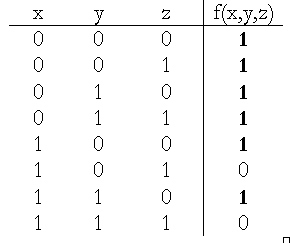 f1(x,y,z) = x’y’z’ + x’y’z + x’yz’ + x’yz + xy’z +
		xyz’ 	 SOP
	    = m0 + m1 + m2 + m3 + m4 + m6 

    f1’(x,y,z) = xy’z + xyz	

f2(x,y,z)= (x’ + y + z’)(x’ + y’ + z’) POS
	     = (f1’(x,y,z))’
	   = M5 M7
F = m0 + m1 + m2 + m3 + m4 + m6 = M5 . M7
12
Konversi fungsi boolean
f1(x,y,z) = x’yz’ + x’yz + xyz’ + xyz 	 SOP
		       = m2 + m3 + m6 + m7 

f1’(x,y,z)= x’y’z’ + x’y’z + xy’z’ + xy’z 	

f2(x,y,z)= (x + y + z)(x + y + z’)(x’ + y + z)
                            (x’ + y + z’)                           POS
		     = (f1’(x,y,z))’
	   	     = M0 M1 M4 M5
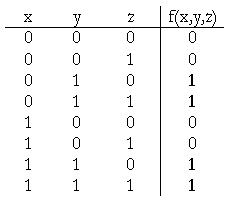 F = m2 + m3 + m6 + m7 = M0 . M1 . M4 . M5
13
Bentuk standar kanonik
Jika f adalah fungsi boolean satu variabel maka untuk semua nilai x berlaku :
f (x) = f (1) . x + f (0) . x’

Jika f adalah fungsi boolean dua variabel maka untuk semua nilai x berlaku :
f(x,y) = f(0,0) . x’y’ + f(0,1) . x’y + f(1,0) . xy’ + f(1,1) . xy

Jika f adalah fungsi boolean tiga variabel maka untuk semua nilai x berlaku :
	f(x,y,z) = f(0,0,0) . x’y’ z’ + f(0,0,1) . x’y’z + f(0,1,0) . x’yz’ + f(0,1,1) . x’yz + 			  f(1,0,0) . xy’z’ + f(1,0,1) . xy’z’ + f(1,1,0) . xyz’ + f(1,1,1) . xyz
14
Bentuk standar kanonik
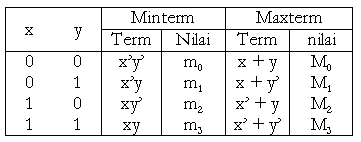 15
Bentuk standar kanonik
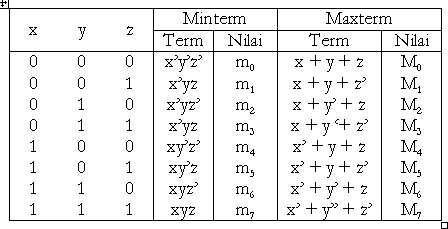 16
Konversi ke bentuk standar/kanonik
1. Nyatakan fungsi Boolean f(x, y, z) = x + y’z dalam bentuk kanonik SOP dan POS.
Penyelesaian:
(a) SOP
	x  = x(y + y’)
	    = xy + xy’
	    = xy (z + z’) + xy’(z + z’)
	    = xyz + xyz’ + xy’z + xy’z’
 
 	y’z = y’z (x + x’)
	      = xy’z + x’y’z
Jadi  f(x, y, z)   = x + y’z
	       = xyz + xyz’ + xy’z + xy’z’ + xy’z + x’y’z
	       = x’y’z + xy’z’ + xy’z + xyz’ + xyz
		          
atau  f(x, y, z)   = m1 + m4 + m5 + m6 + m7 
		        =  (1,4,5,6,7)
17
(b) POS
	f(x, y, z) = x + y’z 
	              = (x + y’)(x + z)
 
	x + y’ = x + y’ + zz’
	          = (x + y’ + z)(x + y’ + z’)
 
	x + z = x + z + yy’	
	        = (x + y + z)(x + y’ + z)
Jadi, 
f(x, y, z) = (x + y’ + z)(x + y’ + z’)(x + y + z) (x + y’ + z)
	        = (x + y  + z)(x + y’ + z)(x + y’ + z’)

atau f(x, y, z) = M0M2M3 = (0, 2, 3)
18
Konversi ke bentuk SOP
Nyatakan Fungsi Boolean f(x,y,z) = x’y’z + xz + yz dalam SOP
Jawab :
Lengkapi literal untuk setiap suku agar sama
f(x,y,z) = x’y’z + xz + yz
		= x’y’z + x. (y+y’) . z + (x+x’) . yz
		= x’y’z + xyz + xy’z + xyz + x’yz
		= m1 + m3 + m5 + m7 
		=  m(1, 3, 5, 7)
19
Konversi ke bentuk SOP
Nyatakan Fungsi Boolean f(w,x,y,z) = wxy + yz + xy dalam SOP
Jawab;
Lengkapi literal untuk setiap suku agar sama
f(w,x,y,z) = wxy + yz + xy
		= wxy . (z+z’) + (w+w’)(x+x’) . yz + (w+w’) . xy . (z+z’)
		= wxyz + wxyz’ + (wx+wx’+w’x+w’x’)yz + (wxy+w’xy)(z+z’)
		= wxyz + wxyz’ + wxyz + wx’yz + w’xyz + w’x’yz + wxyz + wxyz’ + 
		    w’xyz + w’xyz’
		= w’x’yz + w’xyz’ + w’xyz + wx’yz + wxyz’ + wxyz 
		= m(3, 6, 7, 10, 14, 15)
20
Konversi ke bentuk POS
Nyatakan Fungsi Boolean f(x,y,z) = x y + x’z dalam POS
Semua suku dengan literal lengkap :
f(x,y,z) = (xy + x’)(xy + z)		
= (x + x’)(y + x’)(x + z)(y + z)	
= (x’ + y)(x  + z)(y + z)
= (x’+y+z)(x’+y+z’)(x+y+z)
    (x+y’+z) (x+y+z)(x’+y+z)
= (x+y+z)(x+y’+z)(x’+y+z)(x’+y+z’) 
= M0 . M2 . M4 . M5
=  M(0, 2, 4, 5)
1.	Jawab :
	Bentuk fungsi ke POS
	f(x,y,z) 	= xy + x’z
		= (xy + x’)(xy + z)		distributif
		= (x + x’)(y + x’)(x + z)(y + z)	distributif
		= (x’ + y)(x + z)(y + z)	 komplemen, identitas

	Lengkapi literal untuk setiap suku agar sama
	Suku-1  x’ + y 	= x’ + y + zz’
			= (x’ + y + z)(x’ + y + z’)
	Suku-2  x + z 	= x + z + yy’
			= (x + y + z)(x + y’ + z)
	Suku-3  y + z 	= xx’ + y + z 
			= (x + y + z)(x’ + y + z)
21
Konversi ke bentuk POS
2.	Nyatakan Fungsi Boolean f(x,y,z) = (x+z)(y’+z’) dalam POS
Jawab :
Fungsi Boolean asumsi sudah dalam bentuk POS
f(x,y,z) 	= (x+z)(y’+z’)		 lengkapi literal pada tiap suku
		= (x+yy’+z)(xx’+y’+z’)			Identitas, Komplemen
		= (x+y+z)(x+y’+z)(x+y’+z’)(x’+y’+z’)	distributif
		= M0 . M2 . M3 . M7
22
Latihan
1.	Cari bentuk kanonik  dari : 
	a. f(x,y,z) = x + z’
	b. f(x,y,z) = z’
2. Tuliskan bentuk fungsi Boolean untuk tabel berikut:
23
TUGAS
24